Розвиток спеціалізованих відчутів в куміте.
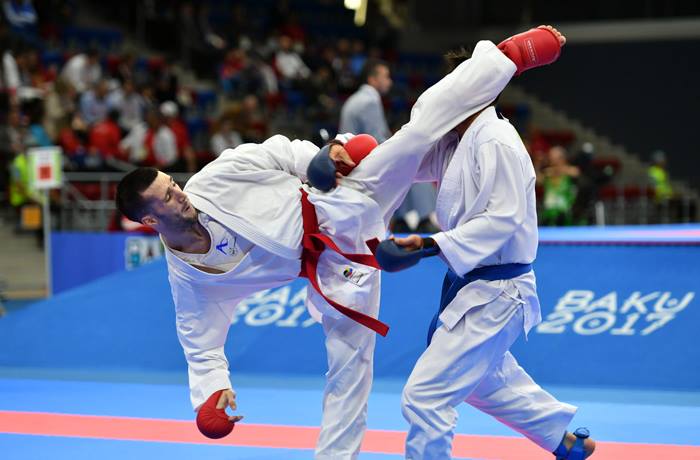 © Богдан і.о., 2019 рік
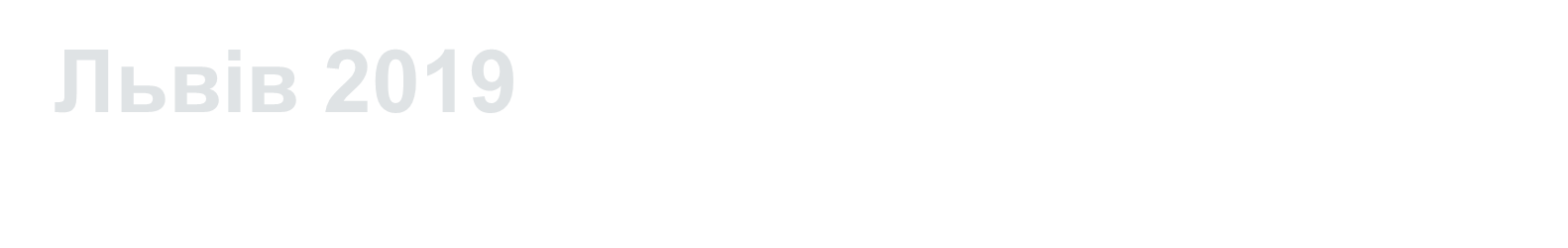 Спеціалізовані відчуття – це якості що проявляються у ведені поєдинку в карате та базуються на психомоториці та сенсомоториці спортсмена-каратиста і мають прямий вплив на ефективність та результативність підготовчих, атакуючих та захисних бойових дій в процесі ведення поєдинку.
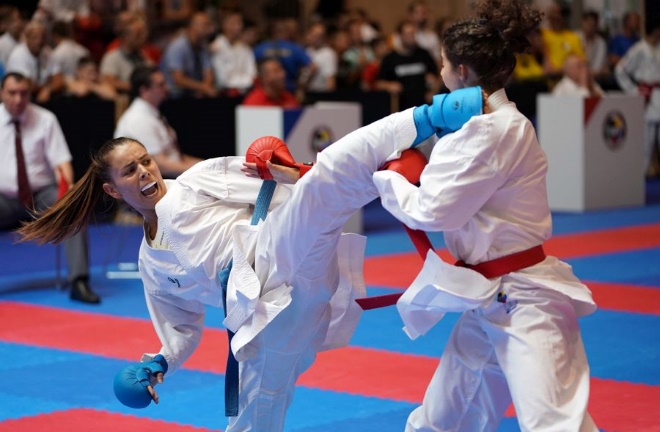 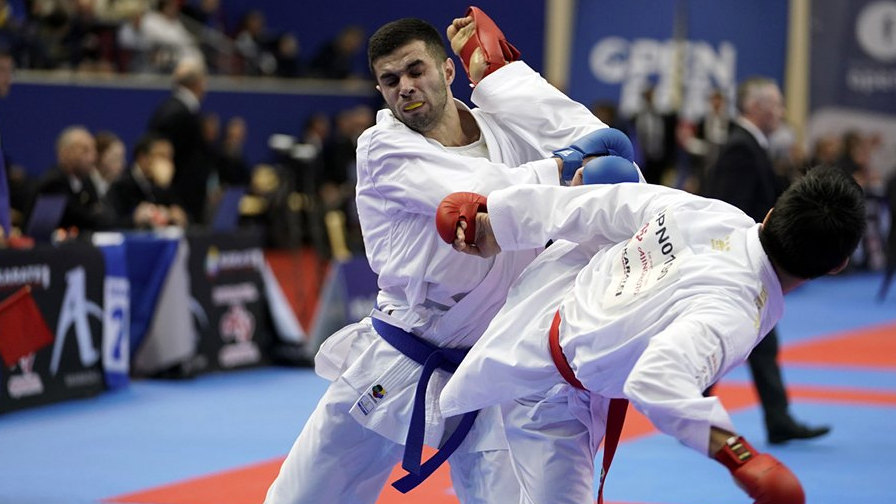 Відчуття моменту в куміте базується на :
Оцінка стану суперника та його намірів;
Оцінка дистанції до зони атаки або до ударної кінцівки суперника;
Оцінка положення та рухів суперника;
Готовність спортсмена до виконання атакуючих або захисних дій;
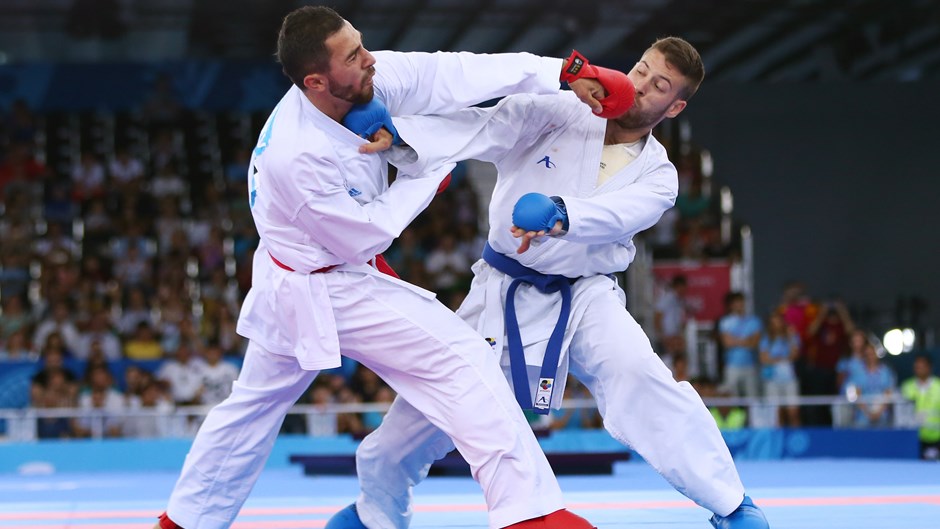 Відчуття моменту пов`язане :
З вмінням бачити і розуміти сигнали про майбутню дію від  суперника;
З властивістю миттєво використовувати ситуацію на свою користь;
З вмінням міняти ритм рухів;
З спостережливістю та швидкістю оцінки ситуації в куміте;
З швидкістю реагування на зниження уваги зі сторони суперника;
З вмінням відволікати увагу або викликати не правильну реакцію в суперника (використанням фінтів, пасток, нестандартних рухів або пауз);
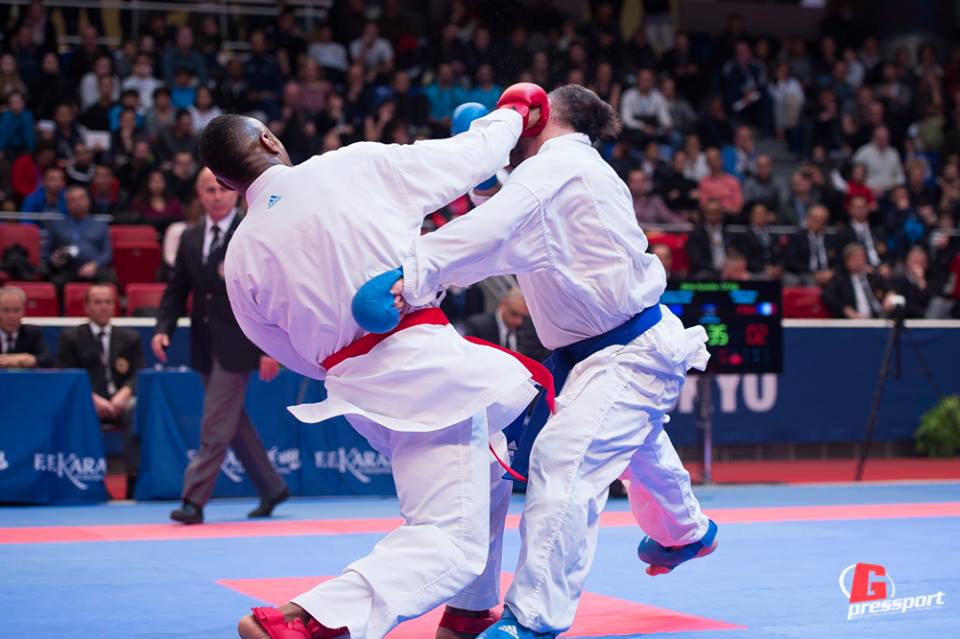 Вибір моменту в куміте базується на :
Атака в той момент, коли суперник її не чекає;
Створення та використання відповідних ситуацій для виконання конкретної атаки;
Виконання того варіанту атаки, якого суперник не очікує;
Завершення атаки в непередбачуваний сектор попадання;
Виконання атаки в такому ритмі та з такою амплітудою, які приводять до втрати контролю за рухом ударної кінцівки;
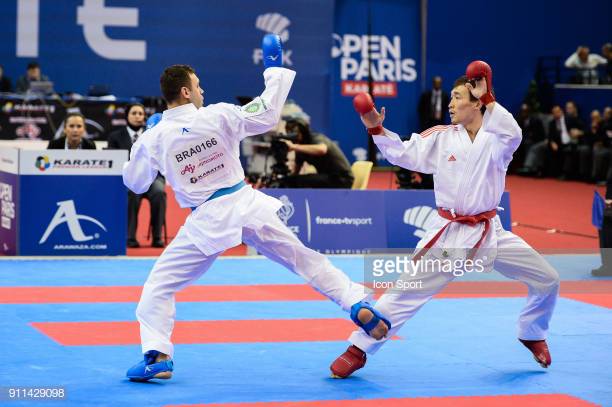 Основні етапи відпрацювання спеціалізованих відчуттів в куміте:
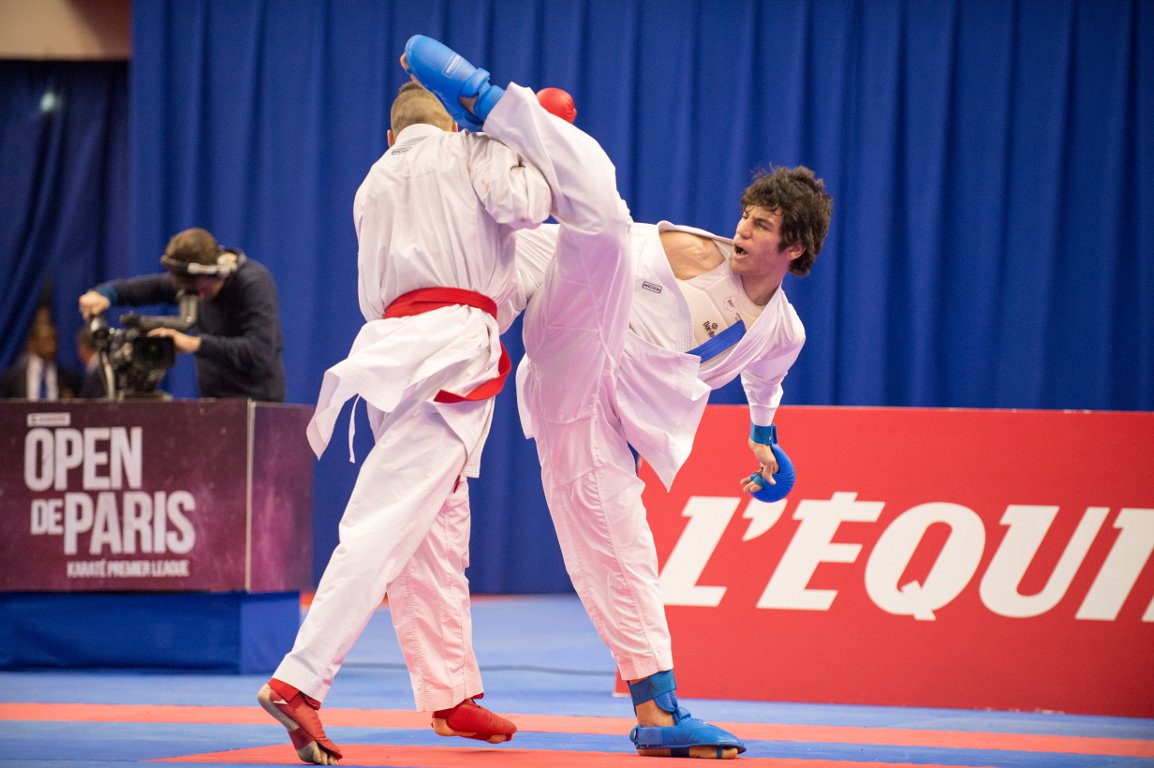 Вправи що спрямовані на вдосконалення спеціалізованих відчуттів в куміте:
ЗВ тактично-технічної спрямованості :
Куміте на удари в одну із залікових зон;
Куміте в якому повторні удари не зараховуються
куміте